EGI Policy Development Workshop
Sergio Andreozzi
Policy Development Manager, EGI.eu

sergio.andreozzi@egi.eu
EGI Technical Forum 2011 – Lyon, France
1
20/09/2011
Outline
Updates on EGI Policy Development
Strategic Policies
Operational Policies
Technical Policies
Communication Channels
EGI Technical Forum 2011 – Lyon, France
2
20/09/2011
EGI Ecosystem
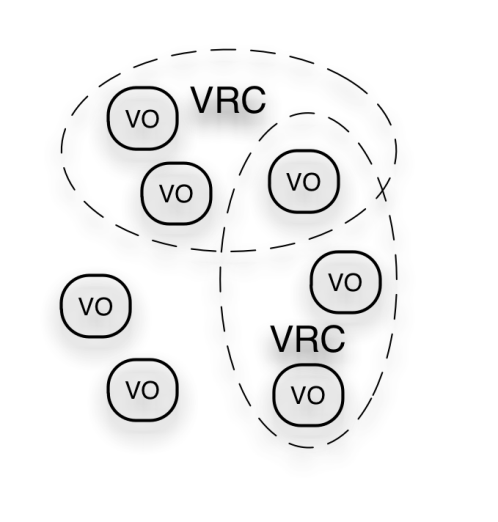 User Community
Policies + Funding
Requirements + Feedback
Services + Support
Service  & Resource Providers
Requirements + Feedback
Requirements + Feedback
Public Funding Bodies
Policies + Funding
Technology Providers
European Commission
EGI.eu
Open Source Providers
Resource Infrastructure Providers
National Research Councils
Strategic Feedback
Technology + Support
Commercial Providers
Policies + Funding
EGI Technical Forum 2011 – Lyon, France
3
20/09/2011
Policy Development
EGI Technical Forum 2011 – Lyon, France
4
20/09/2011
Strategic Policies
Establishing collaborations
MoUs, LoIs
Tracking EU policies, align, inform
Europe 2020 (Digital Agenda, Innovation Union), Horizon 2020, Structural Funds
Sustainability Plan
Analyze ERIC for EGI.eu
Support the development of EGI Sustainability plan and Business Models
EGI Technical Forum 2011 – Lyon, France
5
20/09/2011
Collaborations: MoU Negotiation Status
+ Letter of Intent with
CLARIN and DARIAH
http://www.egi.eu/collaoboration/
Technology Provider
RIP
VRC
Project
more to come
…
EGI Technical Forum 2011 – Lyon, France
6
20/09/2011
Collaborations:MoU Advancement
The progress of MoUs execution is supervised by a member of the Policy Development Team
https://wiki.egi.eu/wiki/PDT:Agreements
Each MoU workplan defines milestones, the progress is recorded in this page: 
https://wiki.egi.eu/wiki/PDT:MOU_advancement
EGI Technical Forum 2011 – Lyon, France
7
20/09/2011
EU Policies: Track, Align, Inform
Europe 2020 Strategy
Digital Agenda and Innovation Union: 
tracking actions relevant to EGI
https://wiki.egi.eu/wiki/PDT:DA
https://wiki.egi.eu/wiki/PDT:IU
Horizon 2020 (see next talk)
Structural Funds (see next talk)
Answered various online consulations
e.g. Cloud Computing, Green Paper on CSF
EGI Technical Forum 2011 – Lyon, France
8
20/09/2011
ERIC Legal Framework
ERIC: 
analysis and survey to NGIs presented at the EGI UF 2011 
Prepared questions for ERIC Team
Exploring policy limitations on running economic activitites (e.g., from R&E networks)
"An ERIC shall pursue its principal task on a non-economic basis. However, it may carry out limited economic activities, provided that they are closely related to its principal task and that they do not jeopardise the achievement thereof”
limited = max 25% of annual activities
EGI Technical Forum 2011 – Lyon, France
9
20/09/2011
EGI Sustainability
EGI Sustainability Plan 
First version, D2.7 (Mar11) 
https://documents.egi.eu/document/313
Second version, D2.13 planned for Feb12
Proposal to move to Apr12, to also include strategic goals and plans endorsed by the EGI Council
do not miss the EGI Sustainability Workshop
http://go.egi.eu/egitf11-sustainability-workshop
EGI Technical Forum 2011 – Lyon, France
10
20/09/2011
Operational Policies
Set-up EGI Technical Governance

Support the EGI Policy Groups

Common Glossary
EGI Technical Forum 2011 – Lyon, France
11
20/09/2011
EGI Technical Governance
EGI Council
EGI.eu Executive Board
Terms of 
Reference
(ToR)

Policy
Development
Process
(PDP)

Common
Glossary
(GCG)
SVG/RAT
CSIRT
http://www.egi.eu/policy/groups/
http://go.egi.eu/policies_and_procedures
EGI Technical Forum 2011 – Lyon, France
12
20/09/2011
Common EGI Glossary
a shared set of terms and definitions across all the functional areas of EGI in order to enable a consistent understanding and improve consistency of documents
https://wiki.egi.eu/wiki/Glossary
Version 1 will be soon after the EGI TF 2011
EGI Technical Forum 2011 – Lyon, France
13
20/09/2011
Technical Policies
EGI Standards Roadmap
First Edition, D2.5 (nov 2010)
https://documents.egi.eu/document/206
Second Edition, D2.12 (in ext. review)
https://documents.egi.eu/document/
Main changes:
Alignment with Digital Agenda and European Interoperability Framework (EIF) 2.0
Implementation plans by technology providers
Adoption plans by EGI
Gap Analysis
EGI Technical Forum 2011 – Lyon, France
14
20/09/2011
Communication Channels:Policy Area of the Website
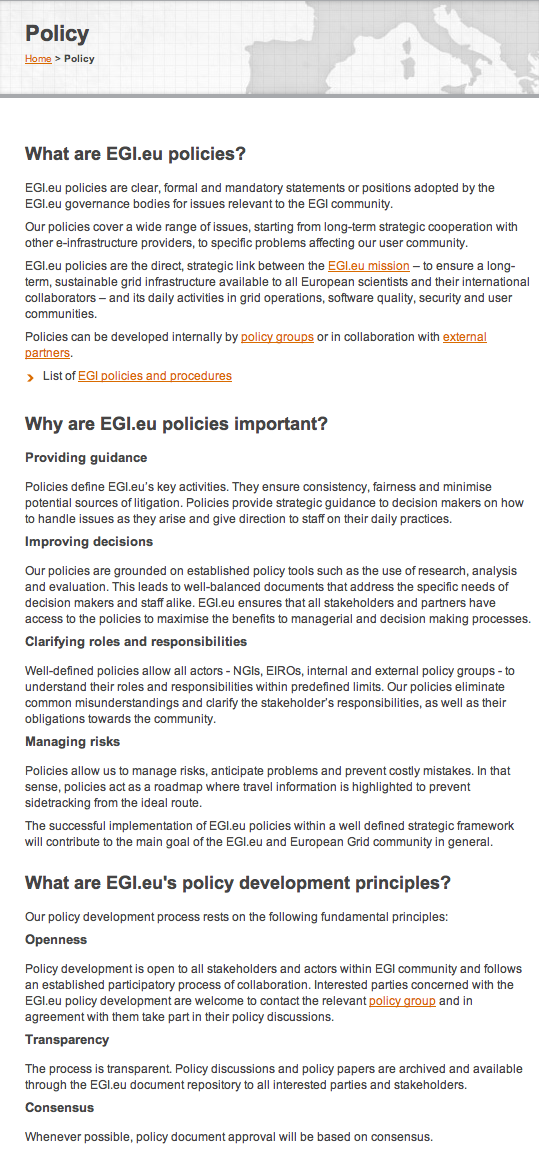 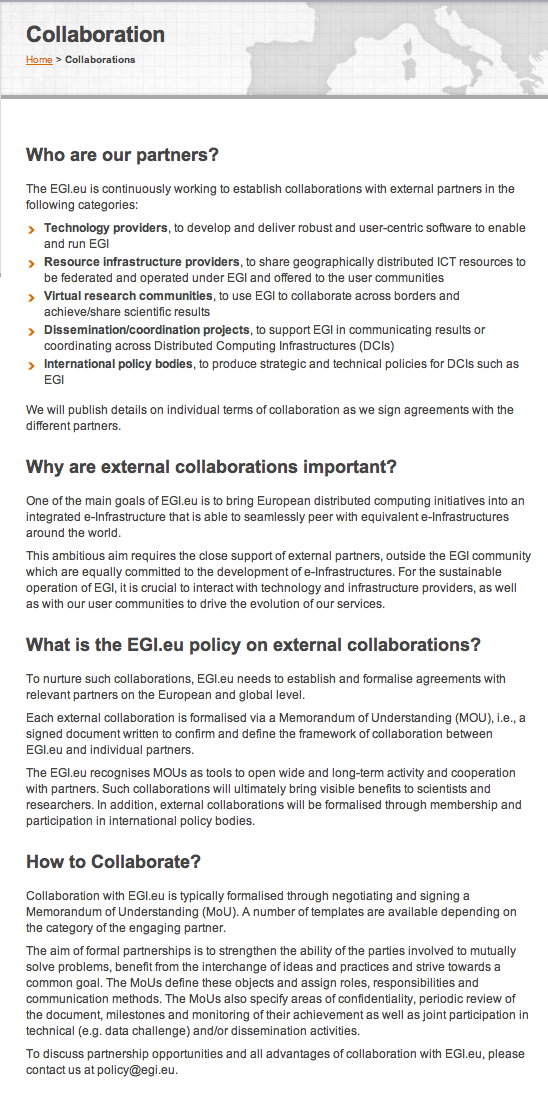 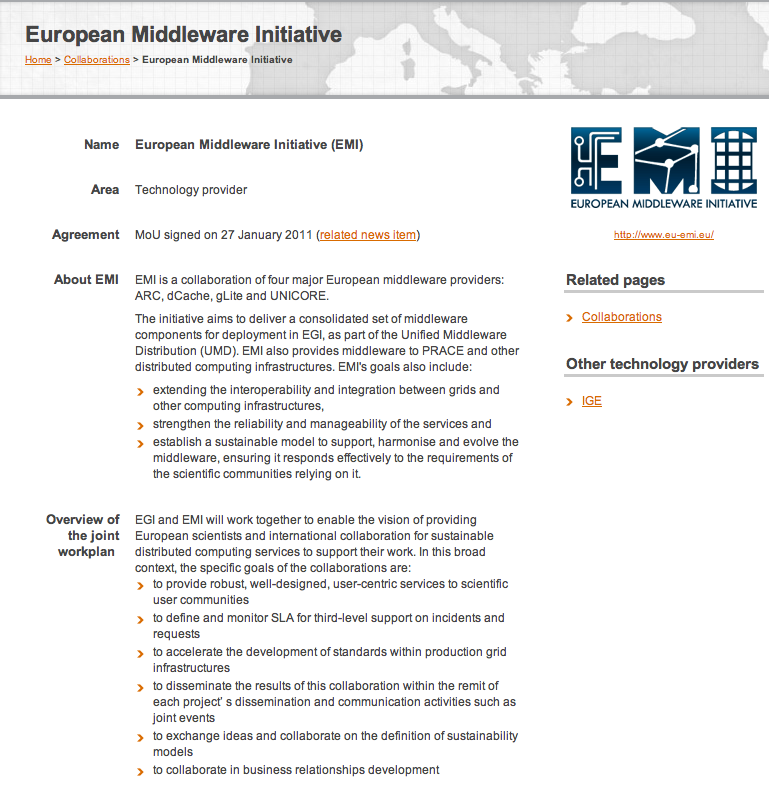 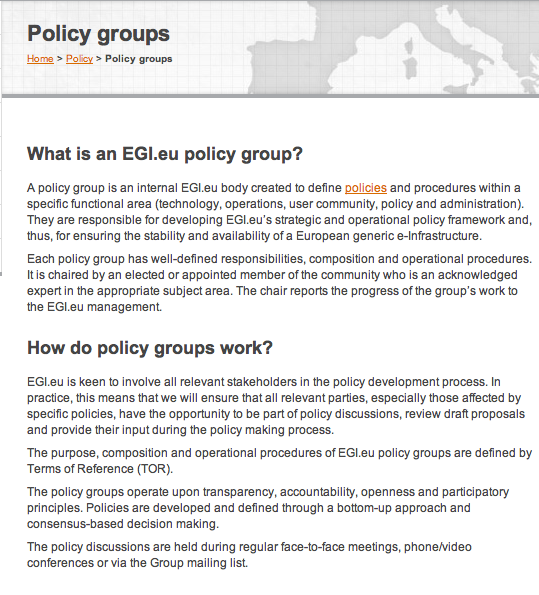 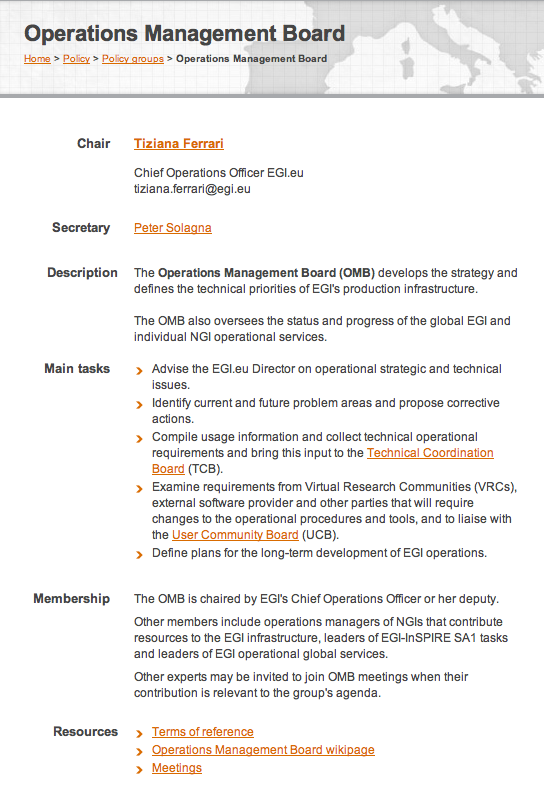 EGI Technical Forum 2011 – Lyon, France
15
20/09/2011
Communication Channels:Blog Posts
http://www.egi.eu/blog/categories/policy/
EGI Technical Forum 2011 – Lyon, France
16
20/09/2011
Communication Channels:Mailing List
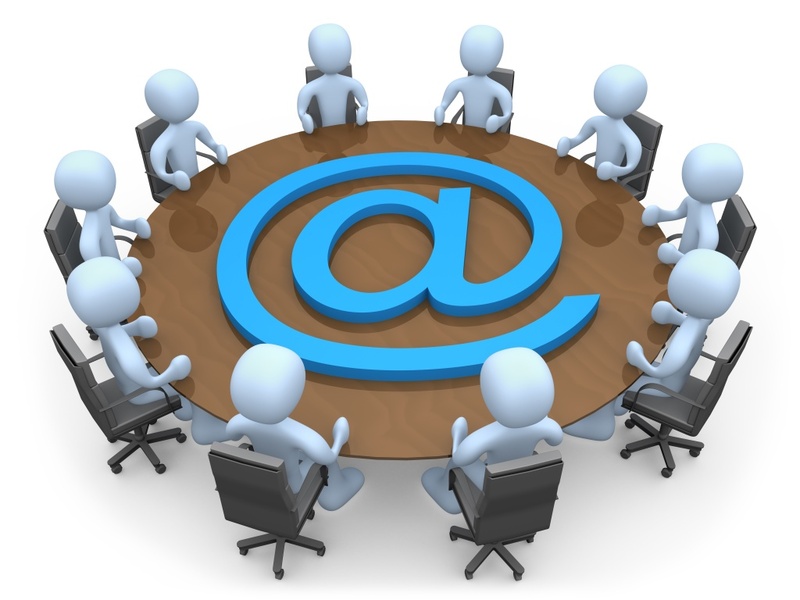 policy-discuss@mailman.egi.eu

Send an e-mail to policy@egi.eu to be subscribed
mention your EGI SSO
EGI Technical Forum 2011 – Lyon, France
17
20/09/2011
Communication Channels:NGI Coordinator (TBD)
NGI
NGI
SPP
SPP
EGI.eu
M
M
NGI Coordinator
NGI Coordinator
CO
CO
TO
TO
Strategic Policy & Plans
Marketing
Community Outreach
Technical Outreach
EGI Technical Forum 2011 – Lyon, France
18
20/09/2011
[Speaker Notes: Business coordination? Plaaning and coordinsation?]
Communication Channels:Policy Workshops @ EGI Events
Next Event: EGI Community Forum         http://cf2012.egi.eu/
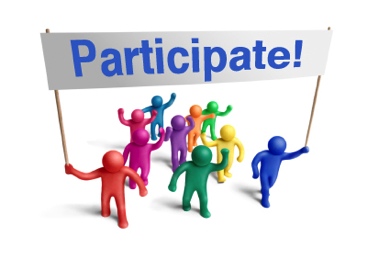 What about an NGIs Policy Development Workshop?
EGI Technical Forum 2011 – Lyon, France
19
20/09/2011
Interesting Sessions for Policy Makers at EGI TF 2011
Sustainability and Business Models
20/09 14:00-15:30 + 16:00-17:30
e-Fiscal Project Workshop
21/09 11:00-12:30 
Towards an effective e-Infrastructures impact assessment
21/09 14:00-15:30 + 16:00-17:30
Tutorial: Towards better managed Grids. IT Service Management best practices based on ITIL V3
-22/09 11:00-12:30
EGI Technical Forum 2011 – Lyon, France
20
20/09/2011
Thank you!
Policy Development Team @ EGI.eu
Sergio Andreozzi
Sy Holsinger
Damir Marinovic

contact:  sergio.andreozzi@egi.eu
policy@egi.eu
EGI Technical Forum 2011 – Lyon, France
21
20/09/2011